Eleanor Cross Symposium
Abington Park Museum, Northampton
3rd October 2019
Practical ConservationThe actual works carried out to the Cross
Dr David Carrington ACR FSA
Skillington Workshop Ltd
Timeline of previous interventions

c.1292	Construction. 
 
1460 -The Battle of Northampton is fought close to the Cross, when it is described as being headless.
 
1713 -The Cross is restored by the Magistrates and Justices of the County of Northampton.
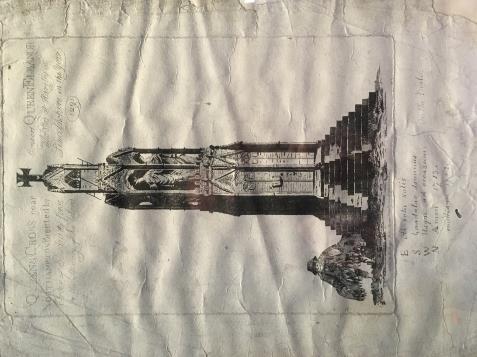 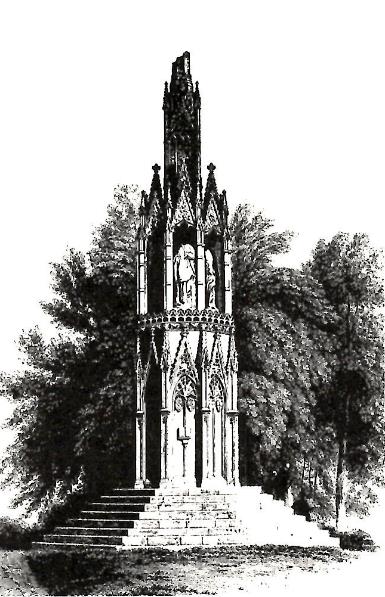 1762 - A further restoration.
 
1840 - Restoration carried out by architect Edward Blore working with historian George Baker.  
	 
1885 - Restoration with replacement of steps.
1848
1902 - ‘Dirt and stones’ removed, ‘small quantities’ of perished stone renewed, copper hold-fasts added to a statue.
 
1926 - Works carried out by Office of Works from central government.  

1936 - Minor works being carried out.
 
c.1977 - A finial was re-made.
 
1984? - Major conservation programme. 
 
2018 - Cliveden Conservation Condition Survey and Report.
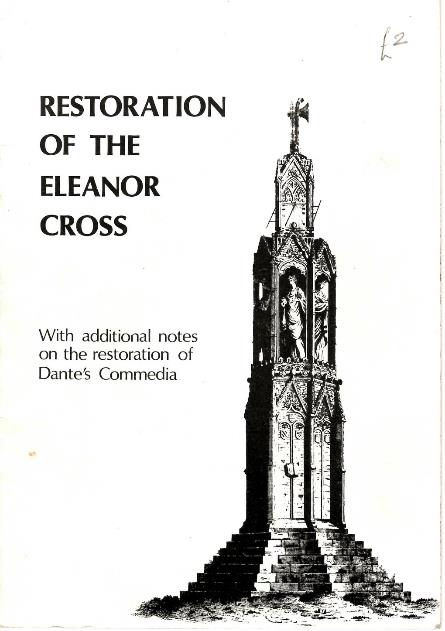 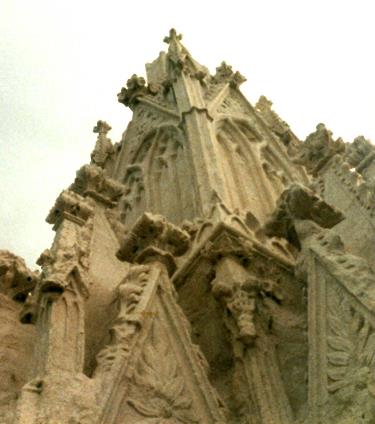 Photos taken at the time of the 1984 conservation programme by a visitor to the works, handed to us at an open day
Booklet published just after the 1984 restoration, believed to be by William Nicholson, Borough Architect
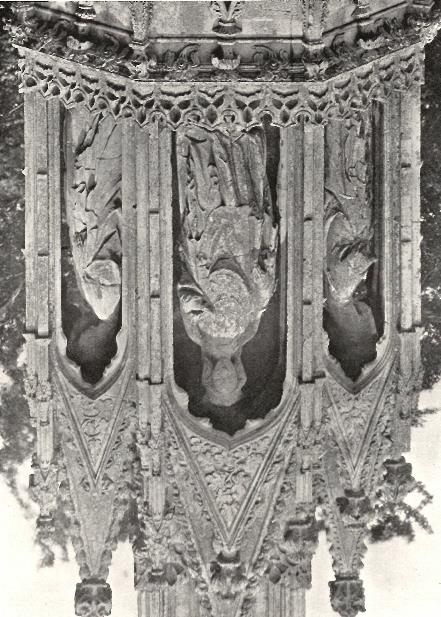 South side
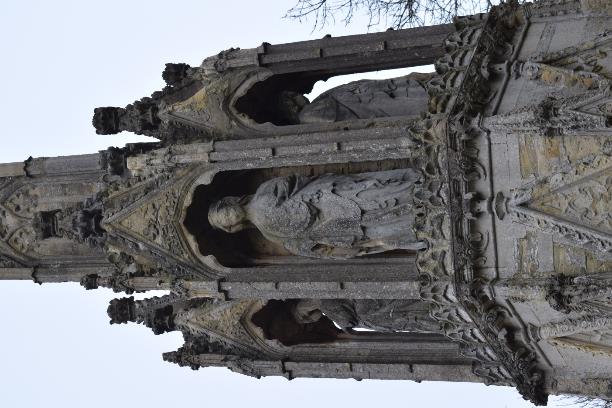 Prior & Gardener - 1908
January 2019
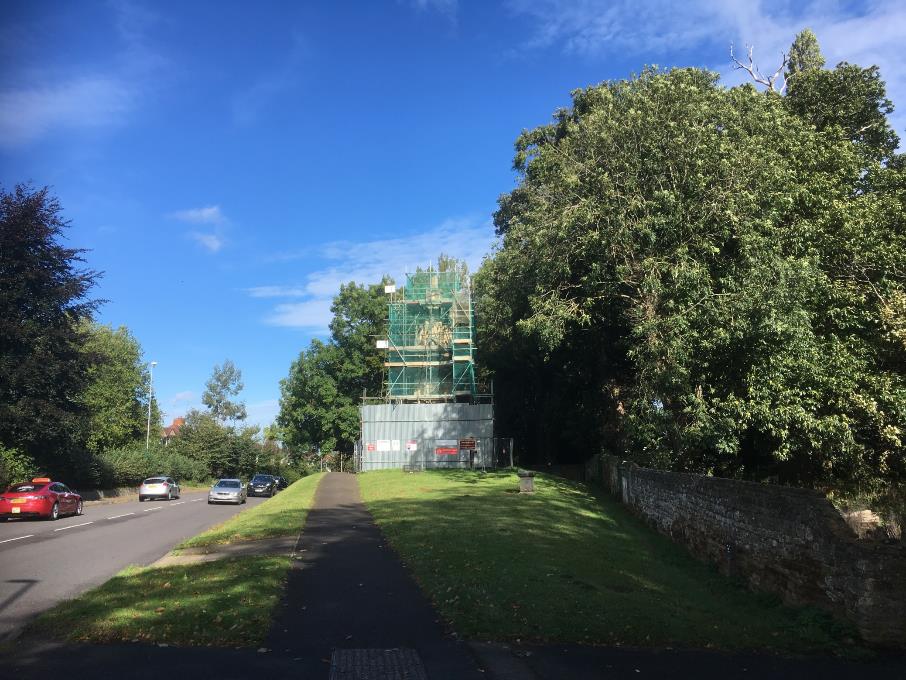 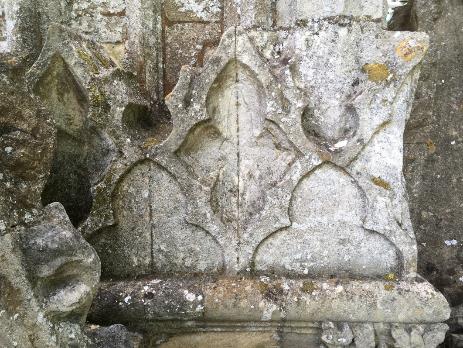 Stone types and weathering patterns
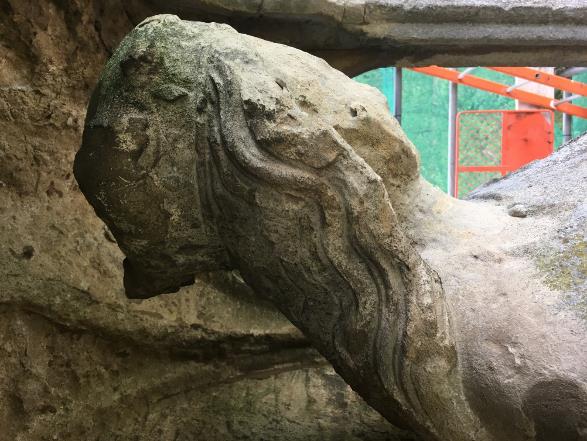 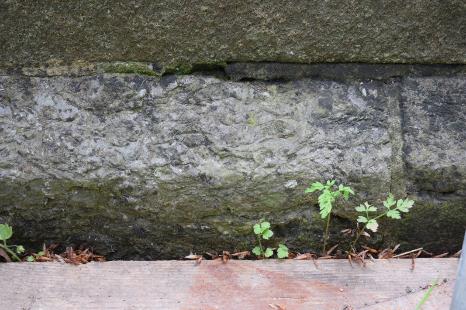 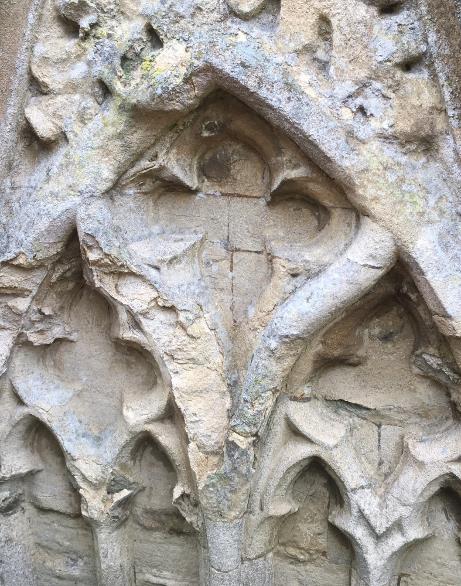 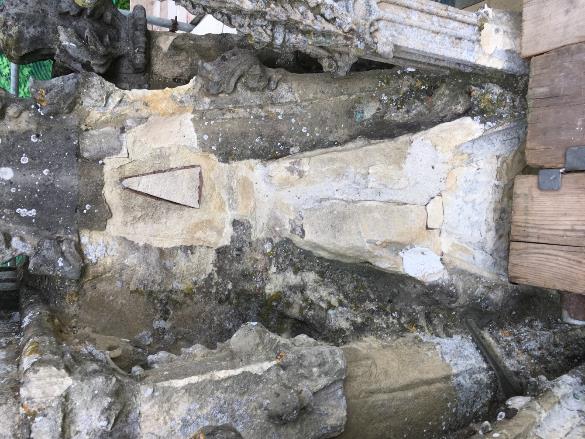 Unstable bits of stone removed during Cliveden survey exposing old repairs
Breakdown of stone surface
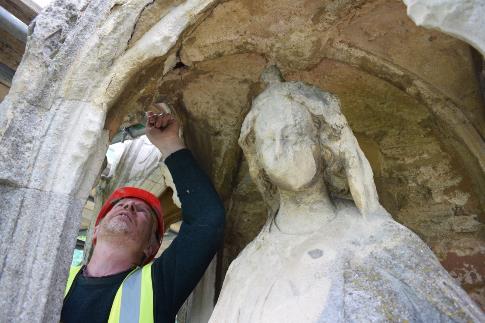 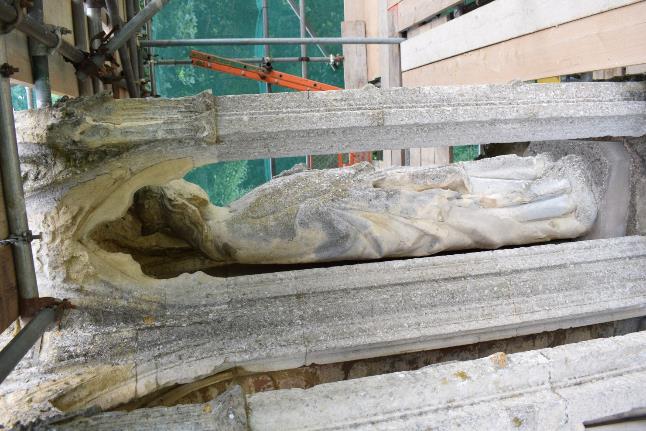 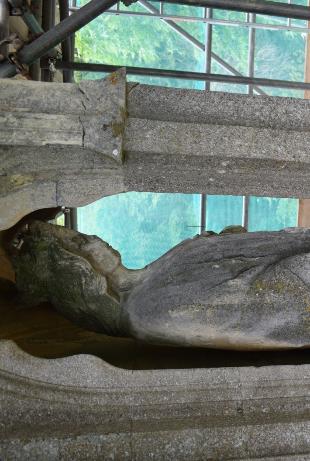 Structural problems – caused by corroding and expanding ironwork
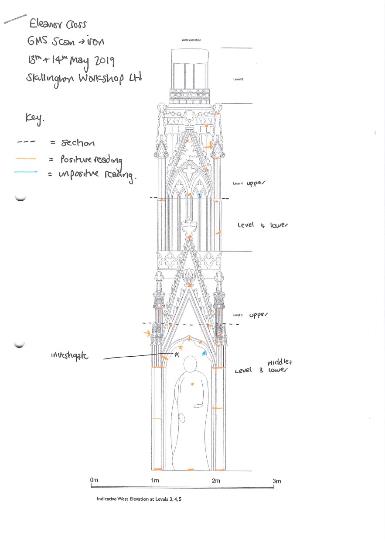 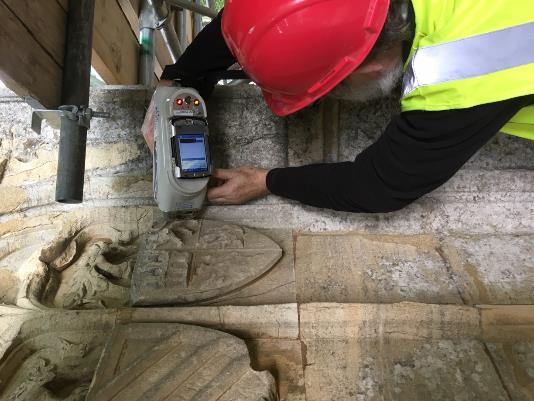 Metal detector readings
HH-XRF survey for polychromy
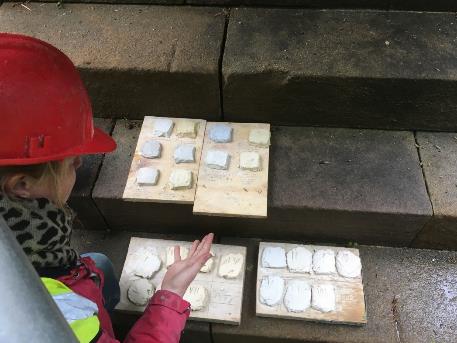 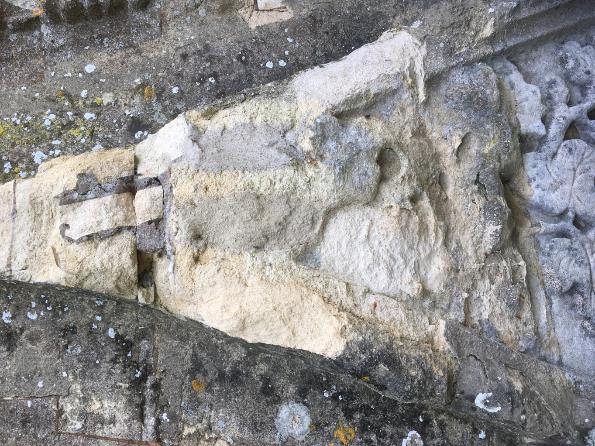 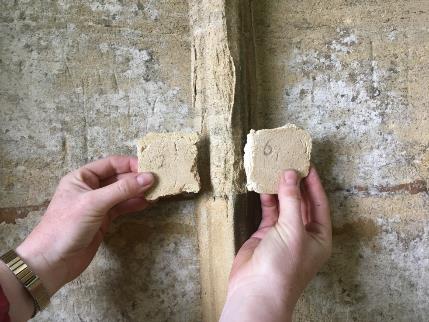 Lime mortar samples & Sheltercoat trials
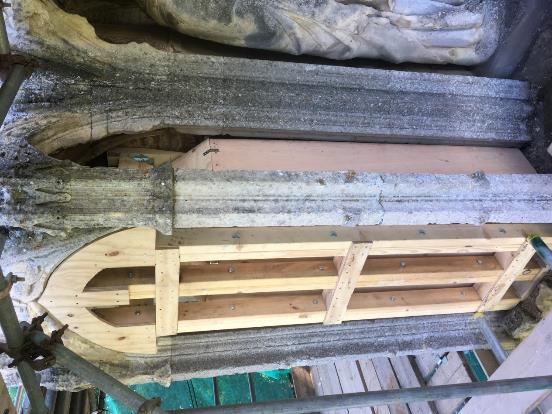 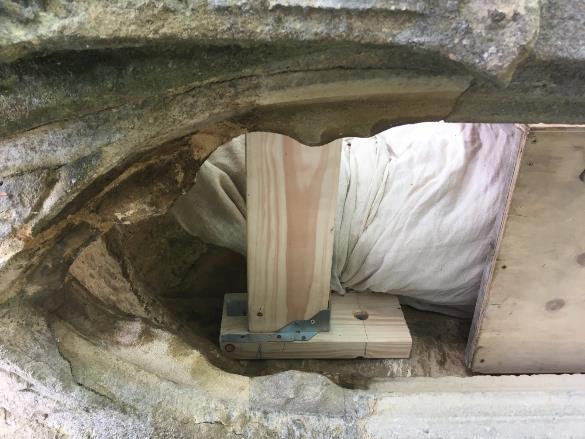 Temporary support and protection of statues
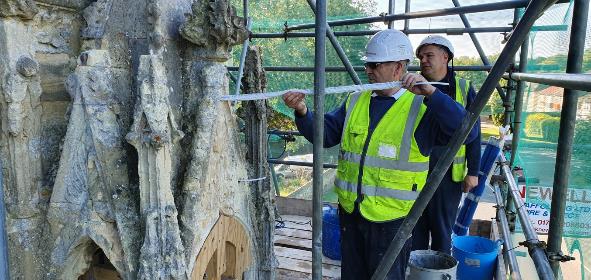 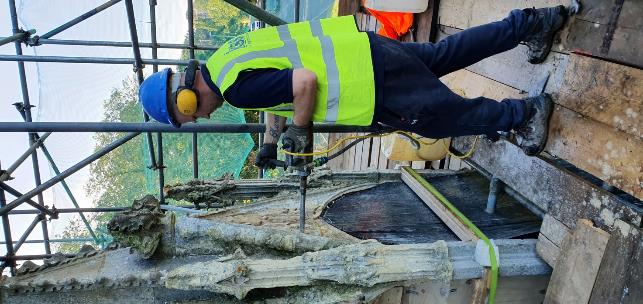 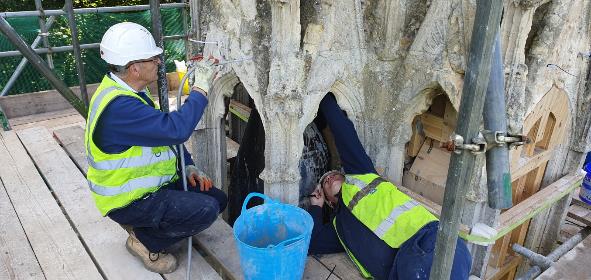 Installation of Cintec anchors
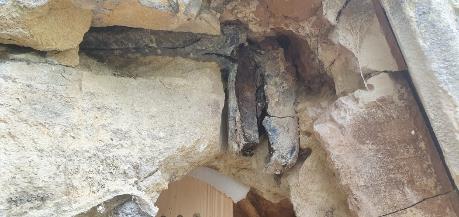 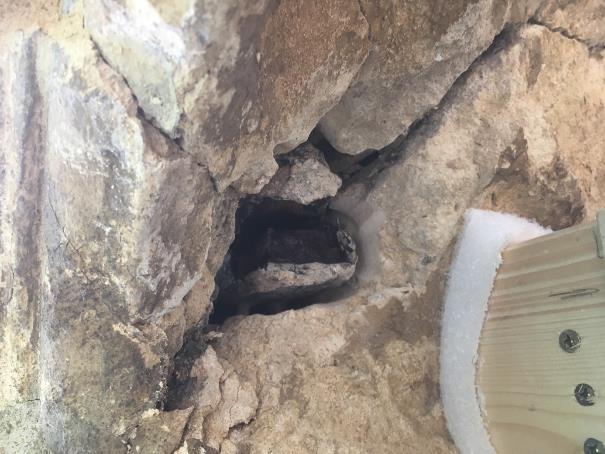 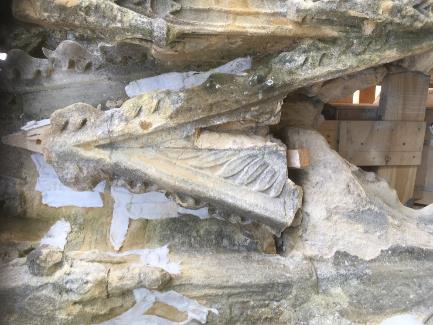 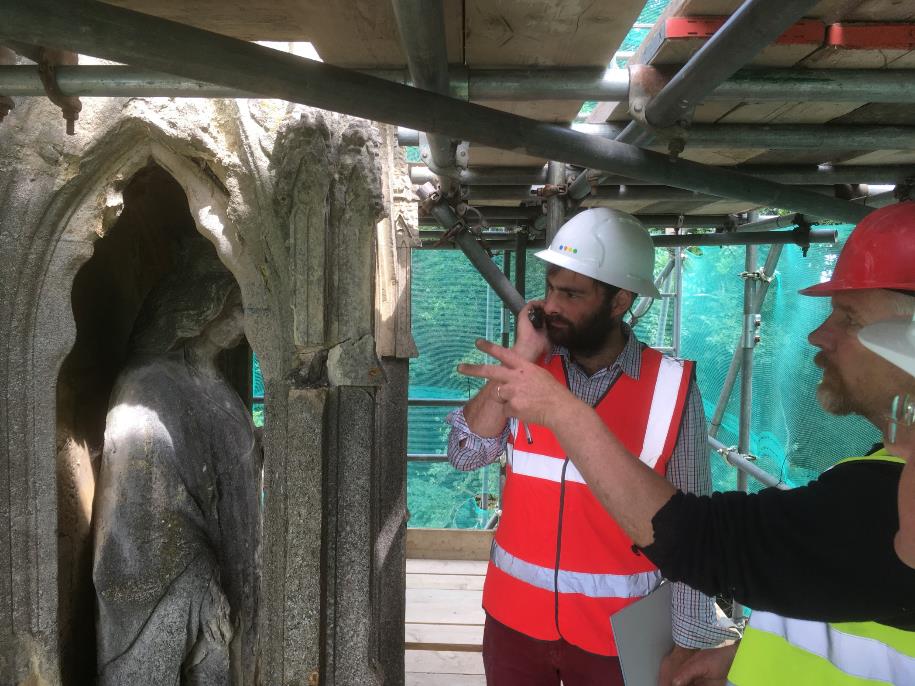 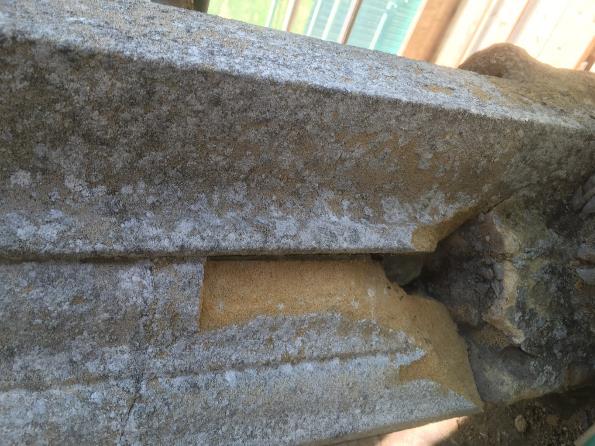 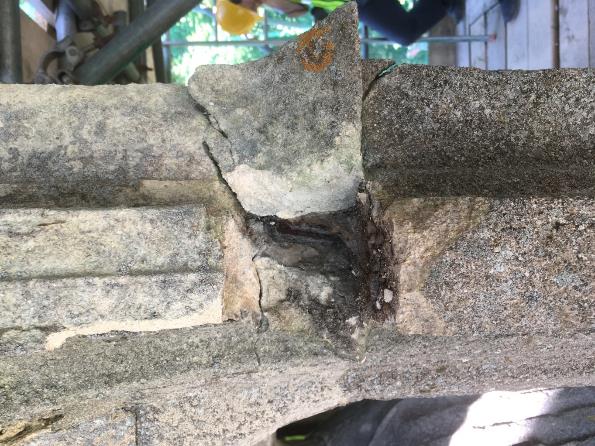 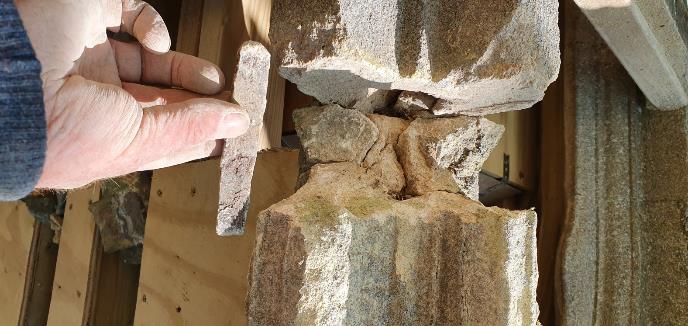 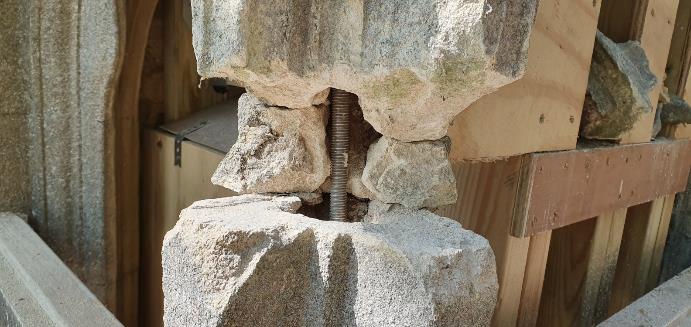 Lime mortar mixes

For mortar repairs:

A)  
1 part Chalk lime putty
1 part sieved Baston plastering sand
1 part sieved crushed Carrstone
1 part sieved Clipsham stone dust

B)
1 part Chalk lime putty
2 parts sieved Baston plastering sand
1 part sieved crushed Carrstone
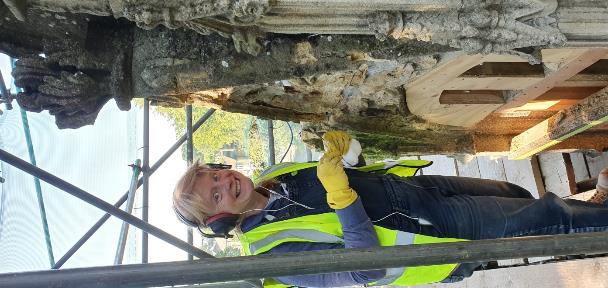 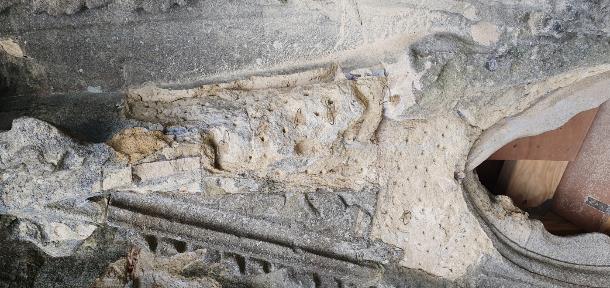 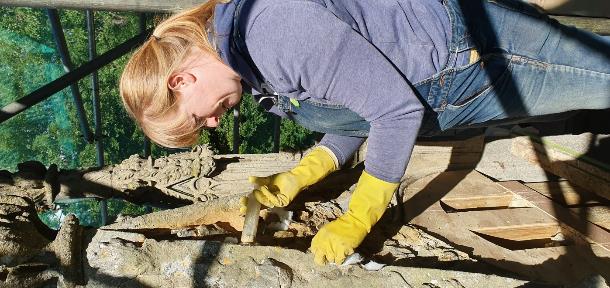 Lime work – preparation including scabbling back, making keys, grouting fissures
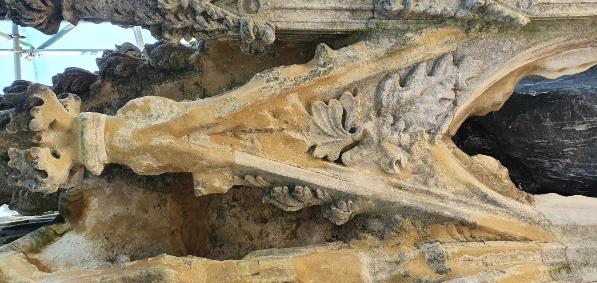 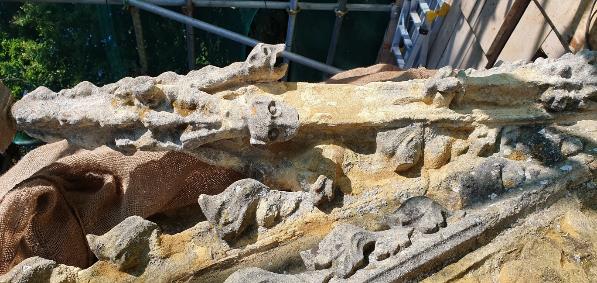 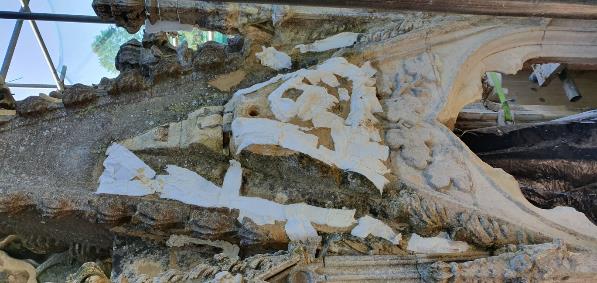 Lime work – level of repair and protection during carbonation
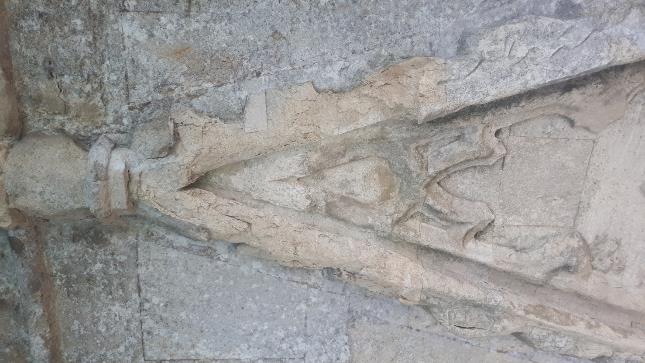 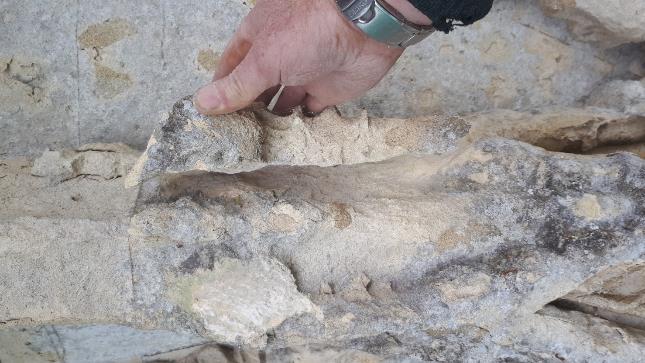 Gables below the level of the statues – condition before
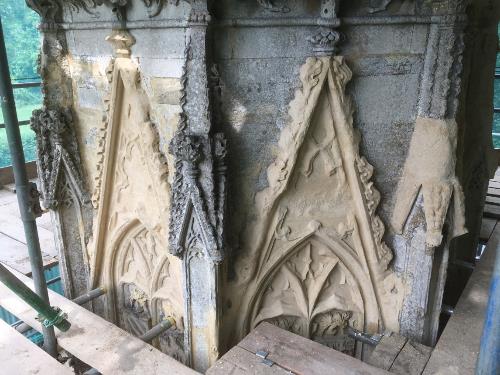 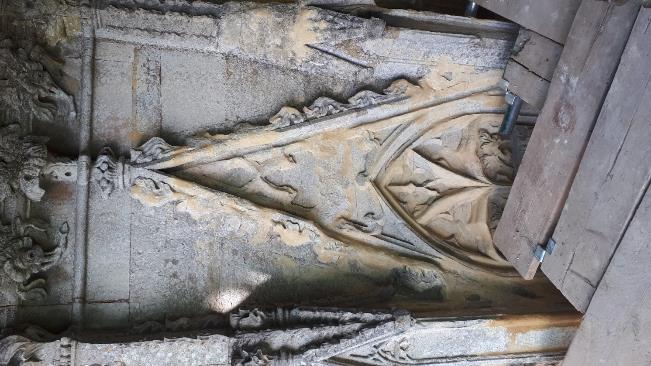 Lime work to gables on octagonal drum below the level of the statues showing mortarwork complete (left) and then sheltercoating carried out.
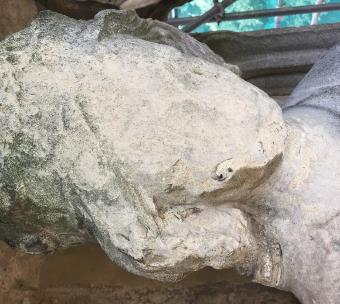 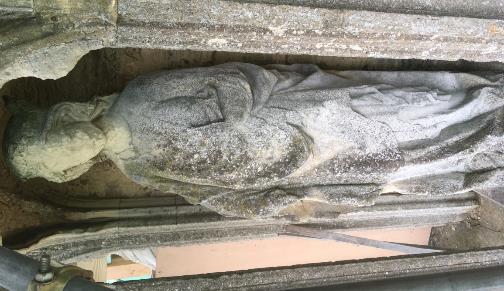 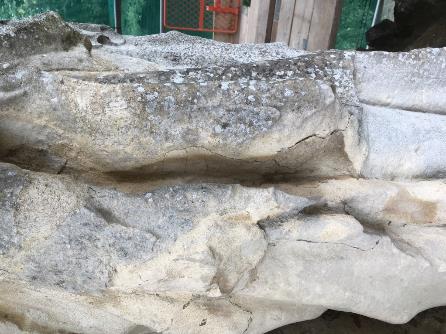 South side statue
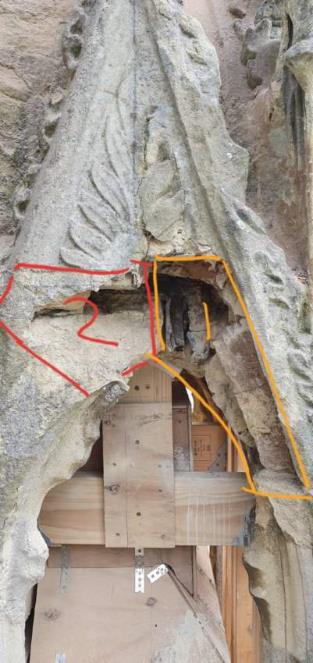 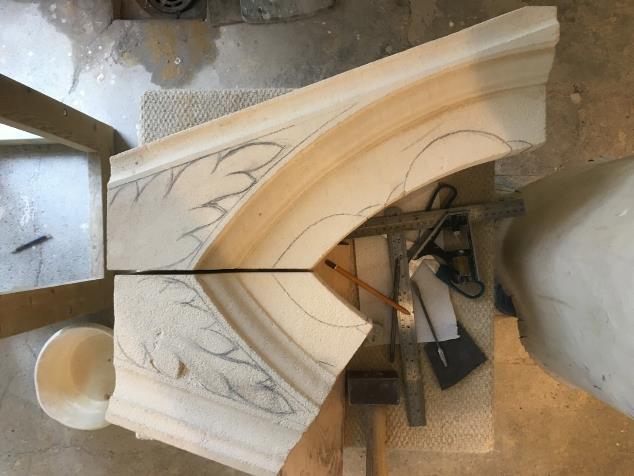 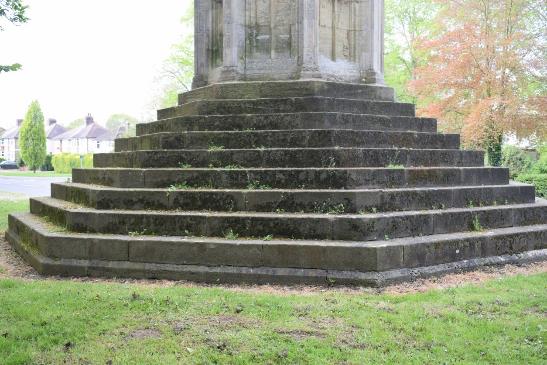 Re-pointing the steps
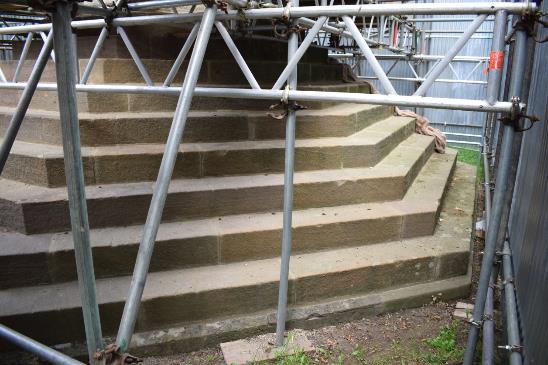 Mortar mix:

1 part NHL2 lime
1.5 parts Costessey sharp sand
1 part coarsely sieved crushed Carrstone 
0.5 part Rottenstone